Walking Water
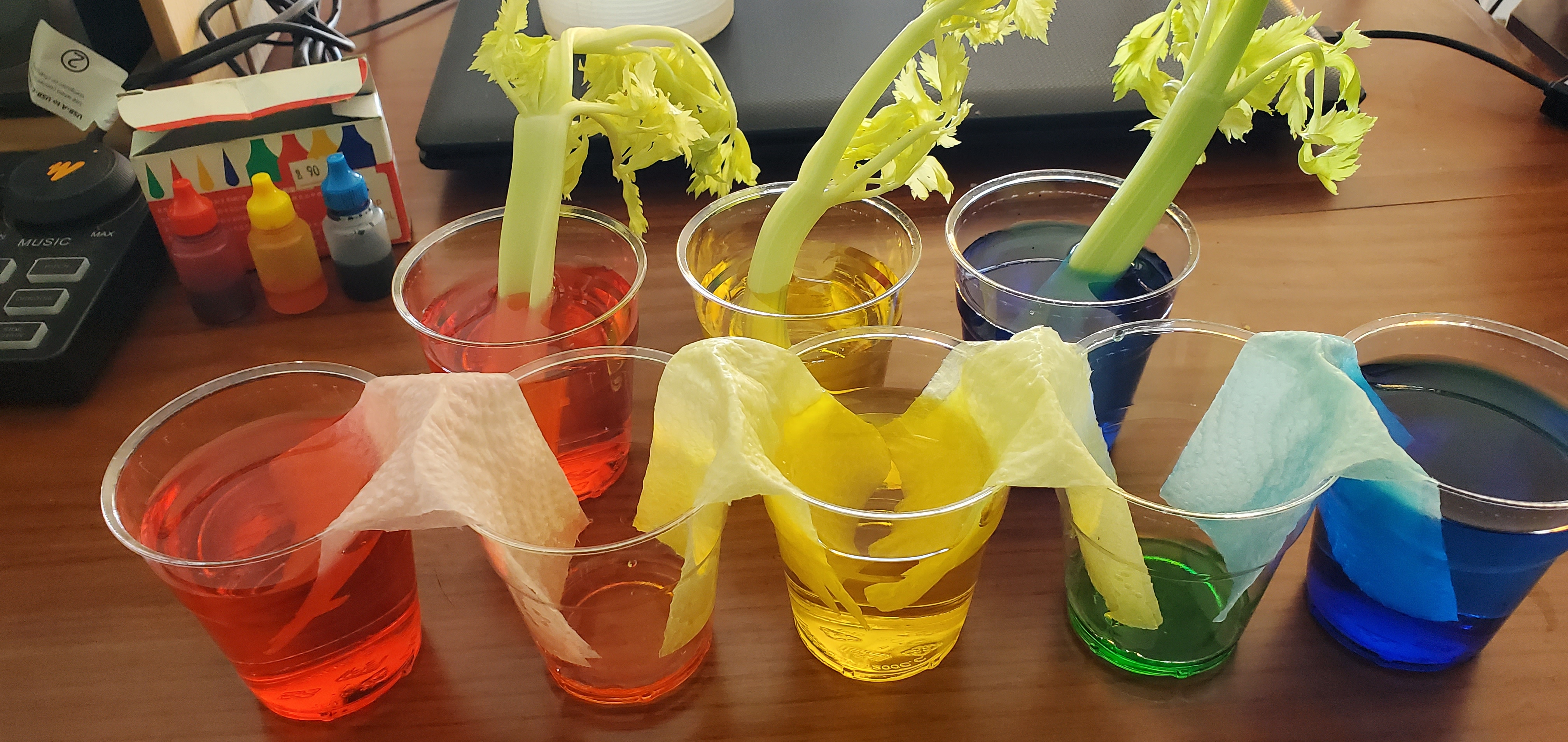 cup
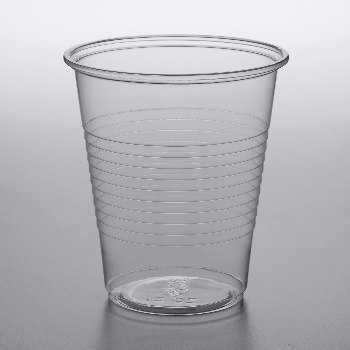 glue
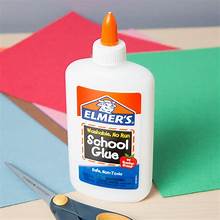 food coloring
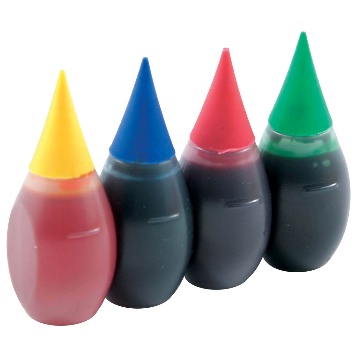 paper towel
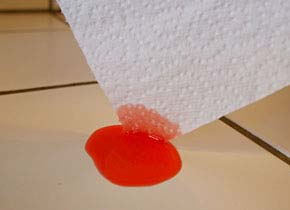 capillary action
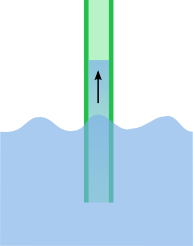 celery
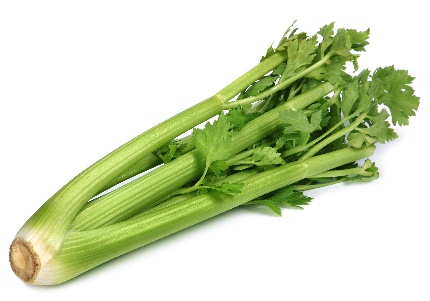 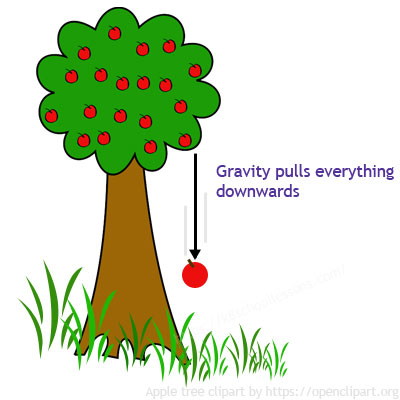 gravity
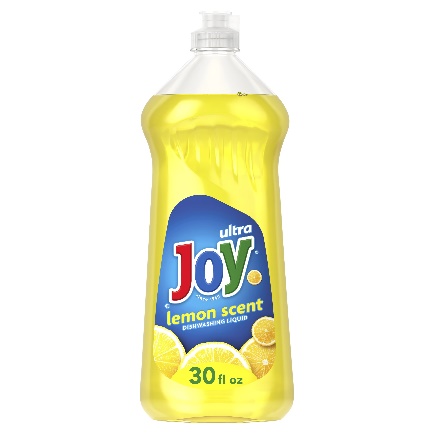 dish soap
capillary action          celery          cup          dish soap
food coloring          glue          gravity          paper towel
I use a ______________ to drink water.                          I use ___________________ to clean.
 
________________________________________     _____________________________________
 
_____________ causes the apple to fall.                          I like to eat _____________.
 
_________________________________________     ____________________________________
 
_________________________ takes water up to plant leaves.
 
________________________________________________________________________________